KS4 Transition Information
Mr P Evans 
Head of Year 10



evans@westhillschool.co.uk
West Hill School
Aiming High since 1927
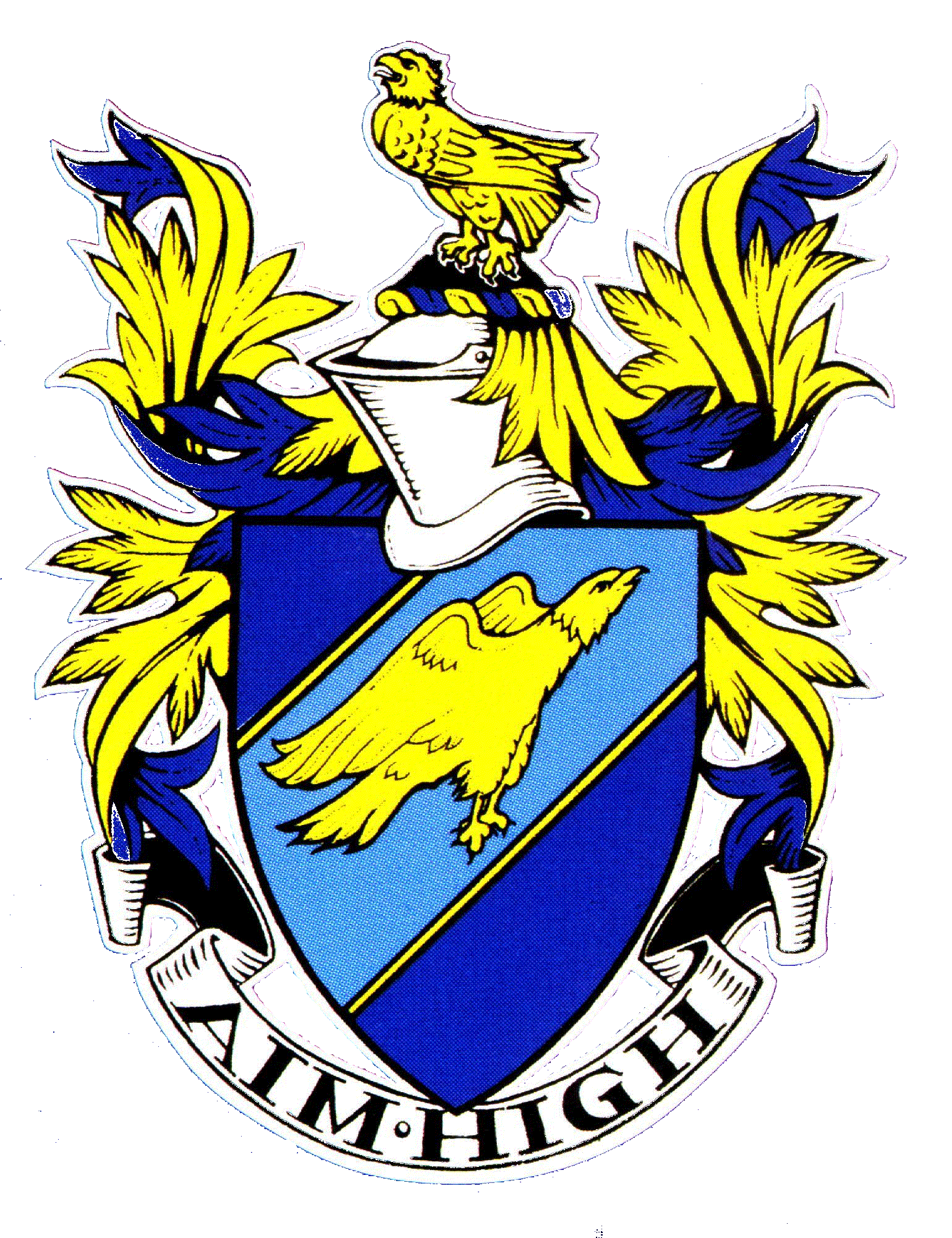 Typical timetable
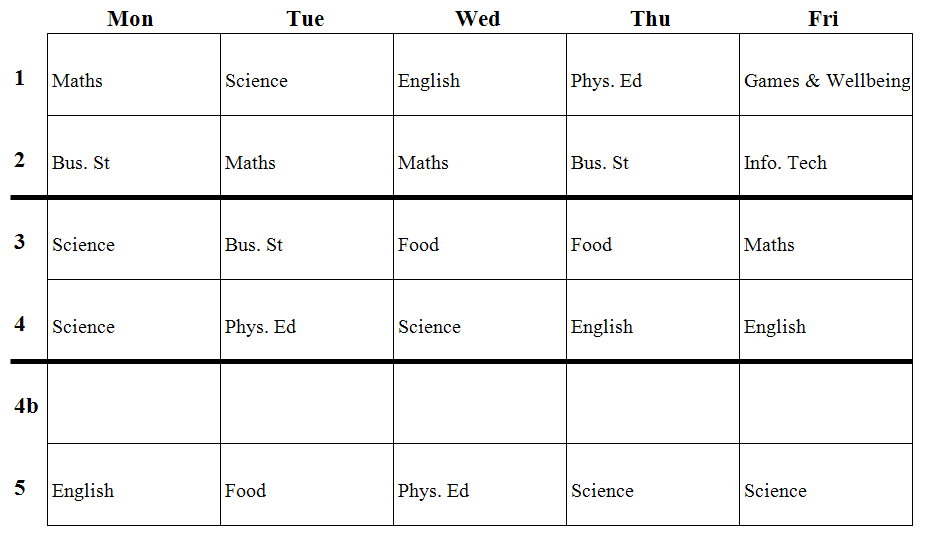 Daily form time
Independent Learning
Key revision skills and techniques. 
Boys should put these into practice at home.
Revision for GCSEs should be continuous.
Get into good habits early on.
Try a variety of methods.
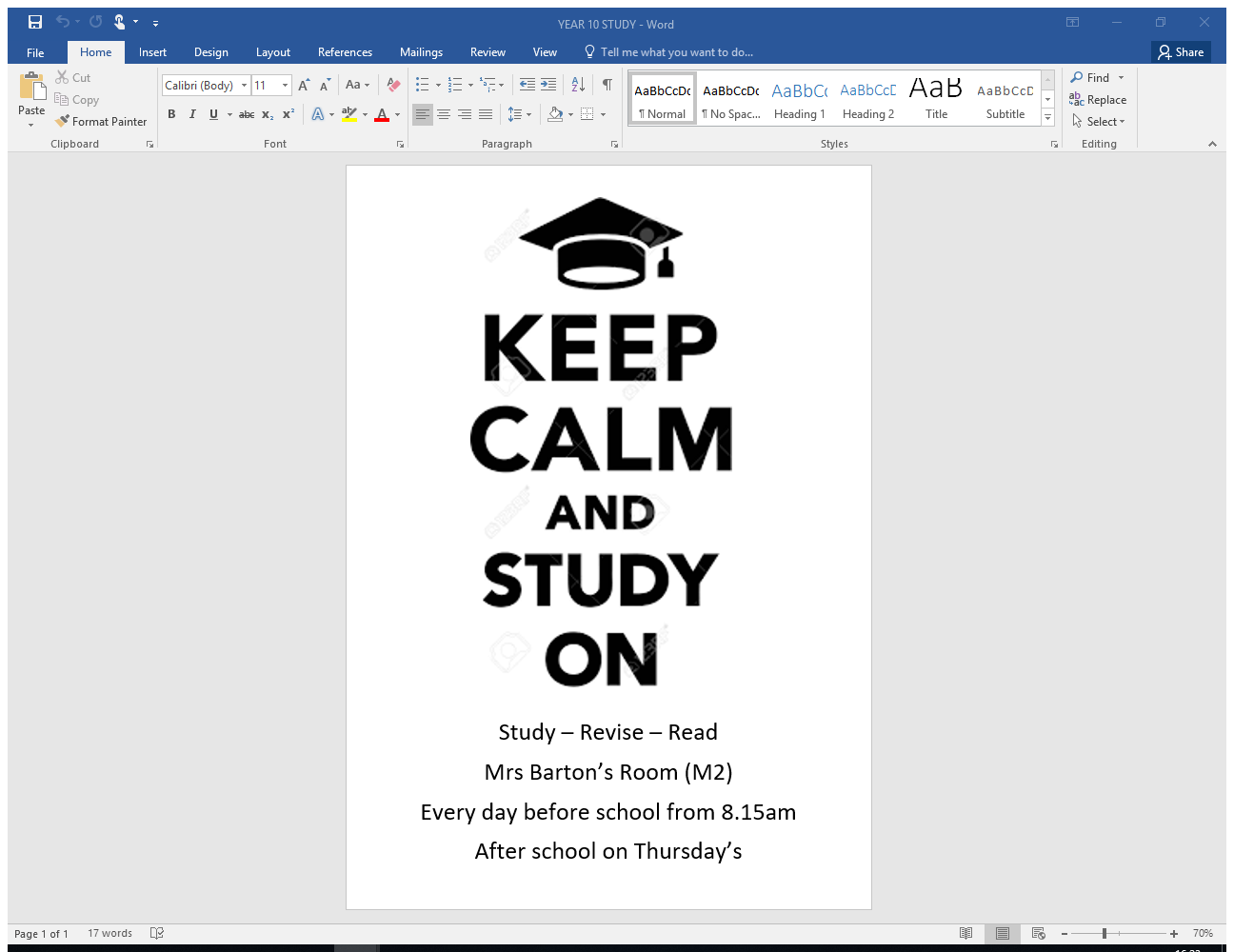 Independent study
Y10:
8- 8.40AM in IT5
Break and lunch in S34.

Dedicated quiet space at home.
Reading
Research shows a direct link between students who read for pleasure and better academic outcomes across subjects
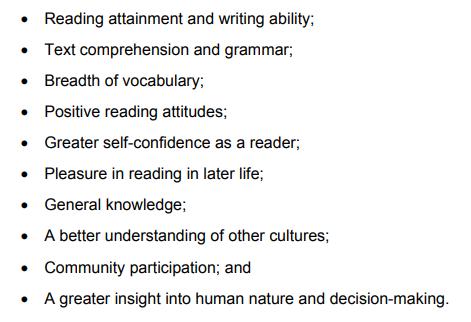 Department for Education
Research evidence on reading for pleasure
Contact
Form Tutors 
Subject Teachers
admin@westhillschool.co.uk

Mr P Evans 
Head of Year 10
evans@westhillschool.co.uk